„SZERETET. SZOLGÁLAT.”
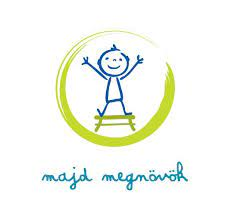 SOK SZERETETTEL KÖSZÖNTÖK MINDEN 
KEDVES RÉSZTVEVŐT

Bartha Csilla óvónő vagyok
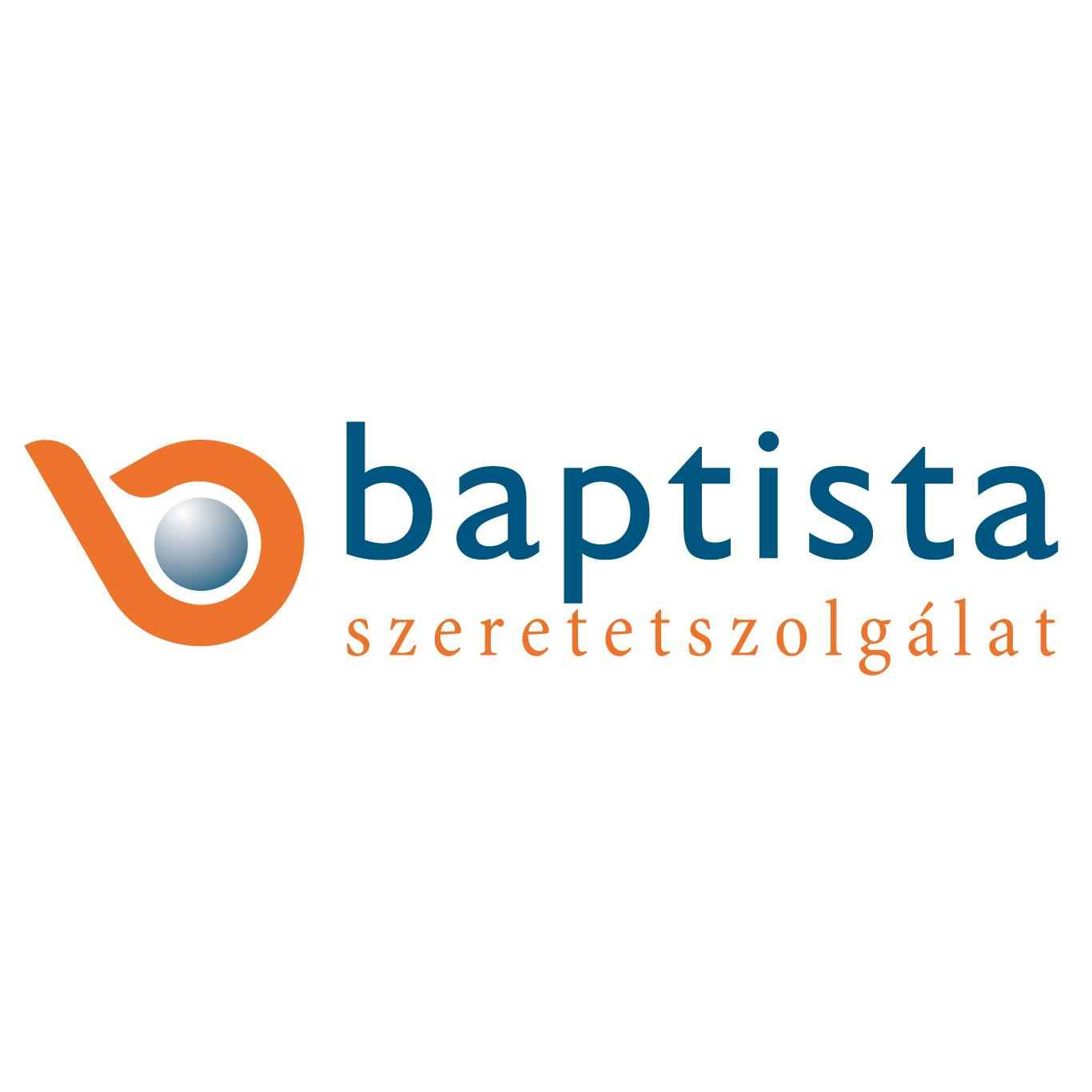 Előzmények
„Kovács Zoltán” Alapítványi Óvoda 
                                         Nyitás – 1993. 09.01.
Kovács Zoltán                                                 Debre Istvánné  Daróczi „Choli” József
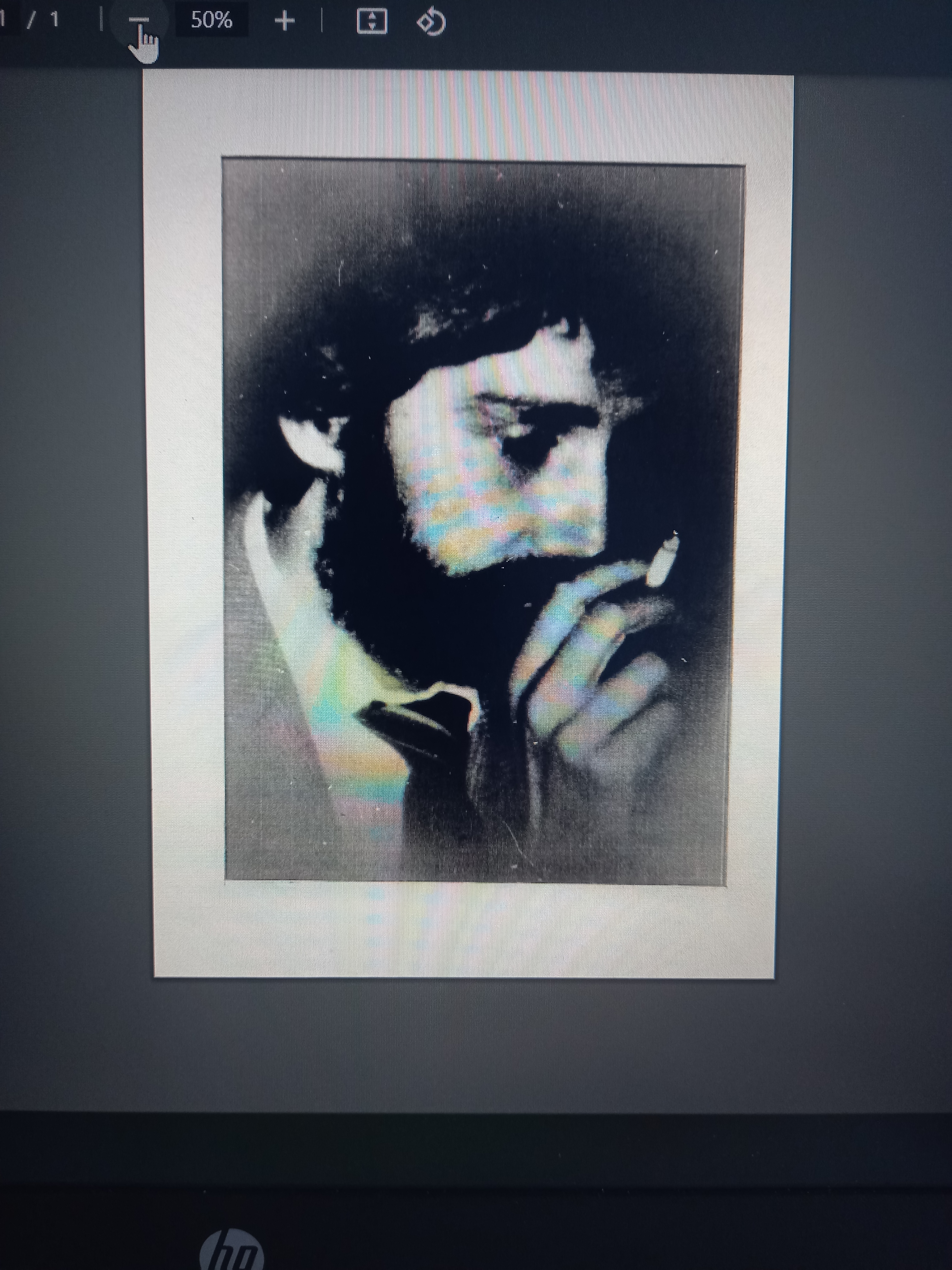 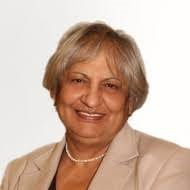 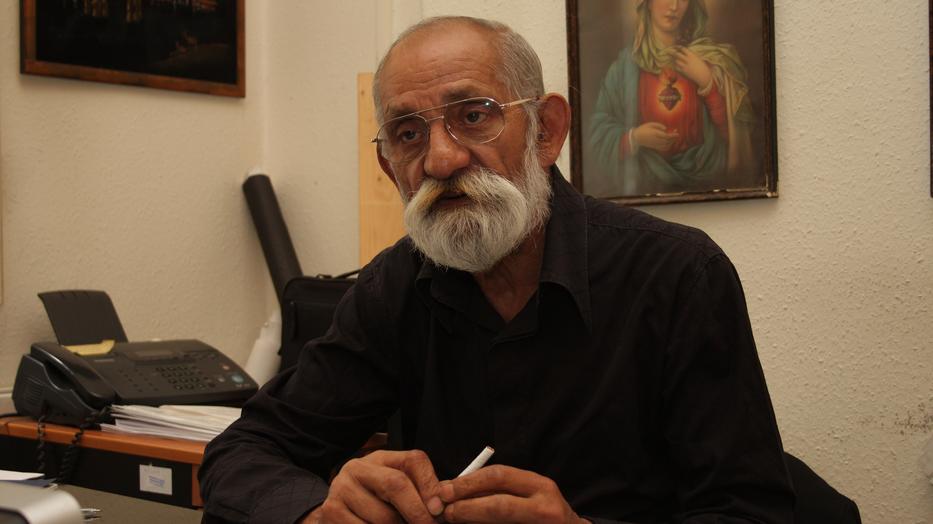 A változások ideje
Működés, működtetés: gazdasági nehézségek 

            2003-tól - alapítványi működés, vagy  ???


 2013. szeptember 01.
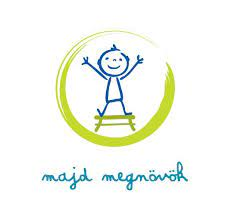 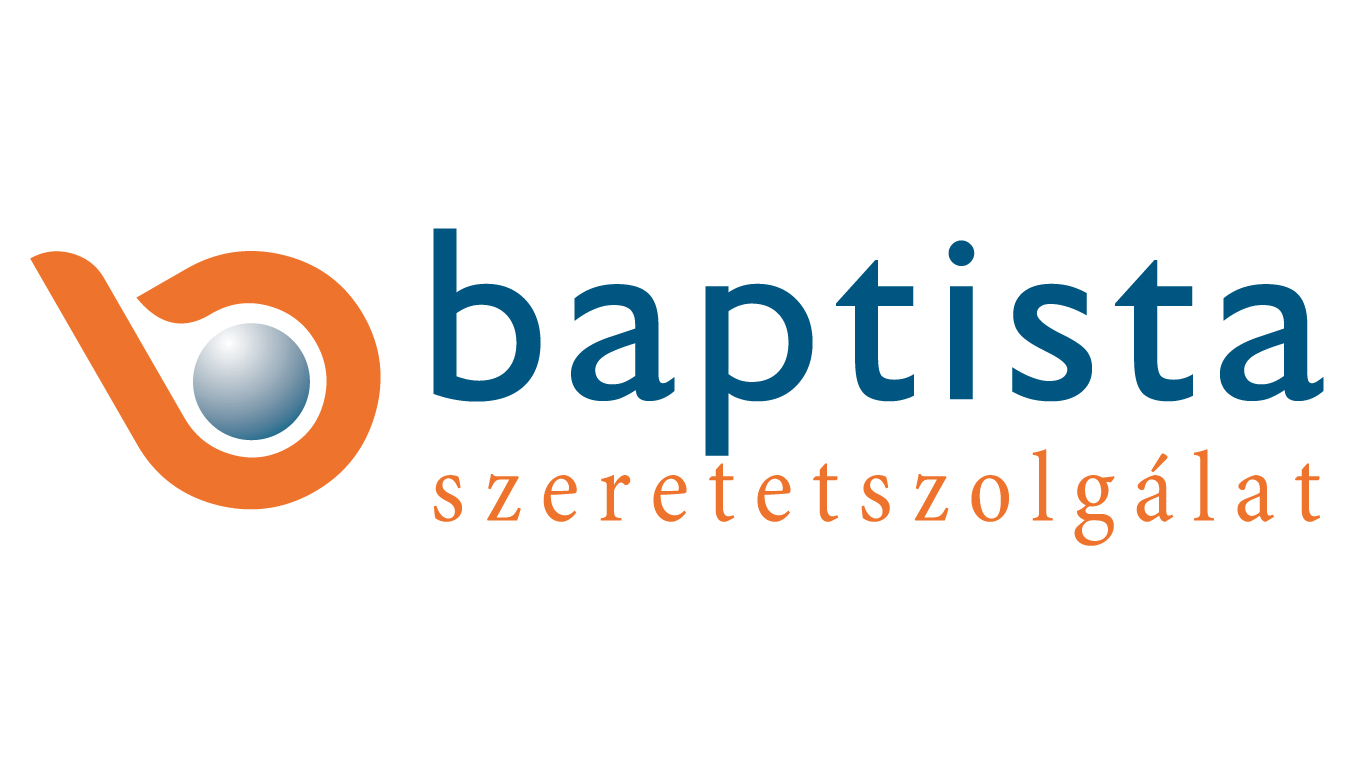 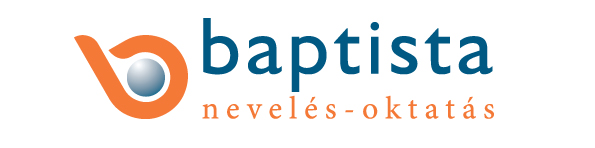 Napjaink
Nevelés – Oktatás
Finanszírozás (fenntartás)
Karitatív segítség a gyermekeknek és a családoknak
Minta nyújtása, példamutatás – társadalmi integráció
Gyermek+Szülő+Óvoda+Fenntartó = EGYÜTT
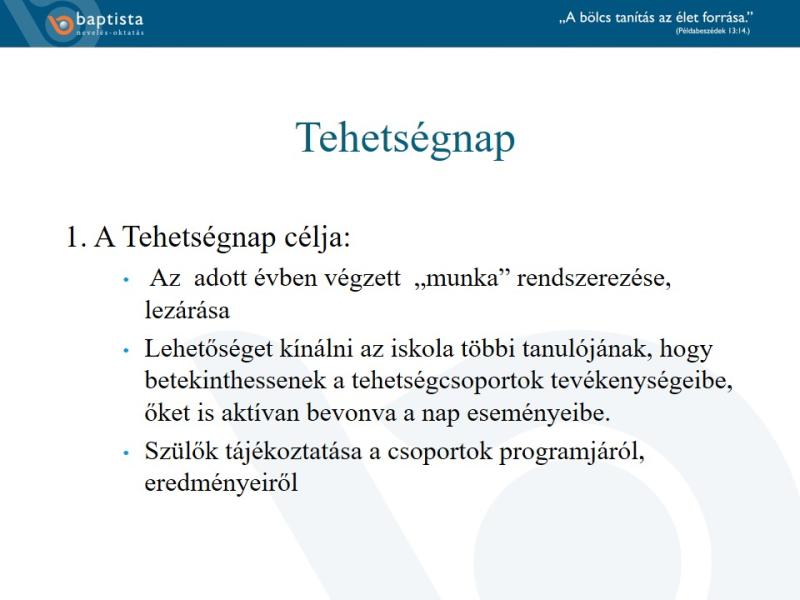 Amiben „MÁS”-ok vagyunk
Értékek: HIT – ERKÖLCS – SZERETET - SZOLGÁLAT
Inkluzió: elfogadás, biztonság, nyugalom
Karitatív munka – a Fenntartó tudomásával, a Szülő engedélyével:  segítségnyújtás (pszichés támogatás, kibővült gondozási feladatok, adományok lehetősége)
Szociális HH/HHH                        Törvényes HH/HHH
Cigány származású dolgozók
Segítőink
A teljesség igénye nélkül: 
Baptista Szeretetszolgálat; Baptista Oktatás; Baptista Alapítvány; Amerikai Baptista Testvéreink; Örökbe Fogadok Egy Ovit; Segítség Köve Alapítvány; Magyar Vöröskereszt; Budapest XXI. Kerület Csepel Polgármesteri Hivatal; Budapest XXI. Kerület CsCsEO Igazgatósága; XXI. Kerületi Rendőrkapitányság; Budapest XXI. Kerület Család és Gyermekjóléti Szolgálat és Központ; Védőnői Hálózat; Csepel és a Környező Települések Lakosai; Rokonok, Barátok, és Ismerősök.
Köszönöm szépen a           figyelmet!
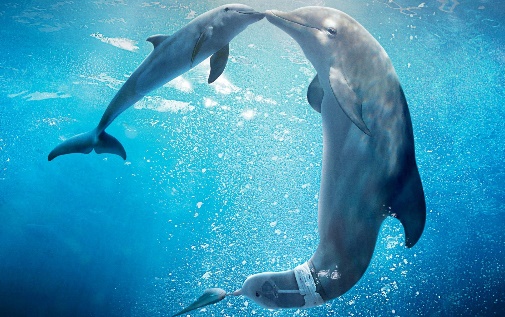 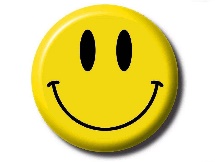 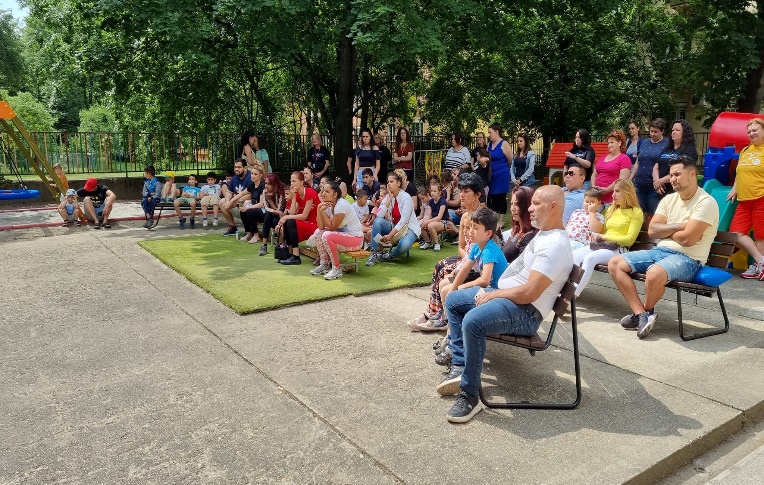 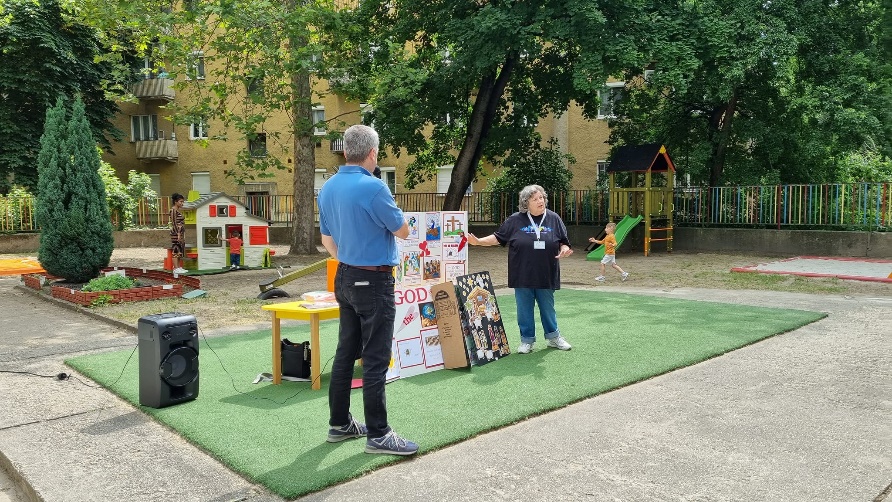 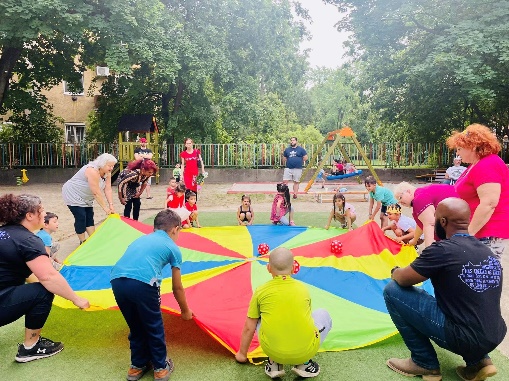 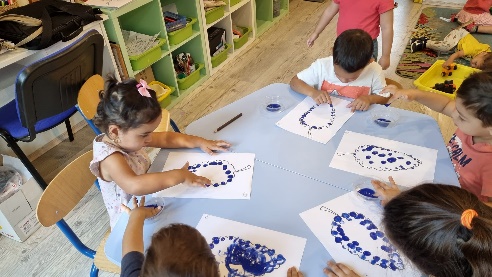 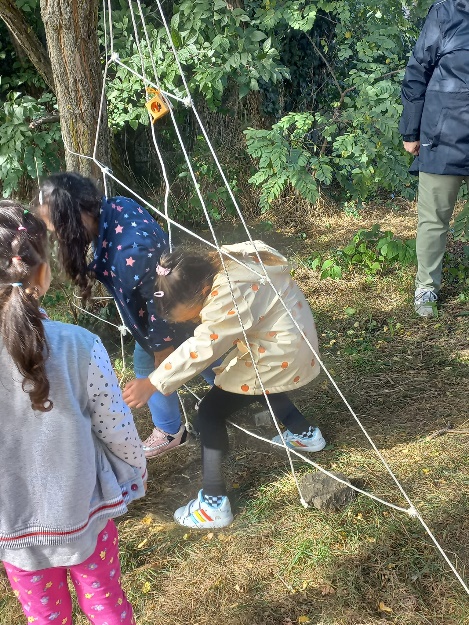 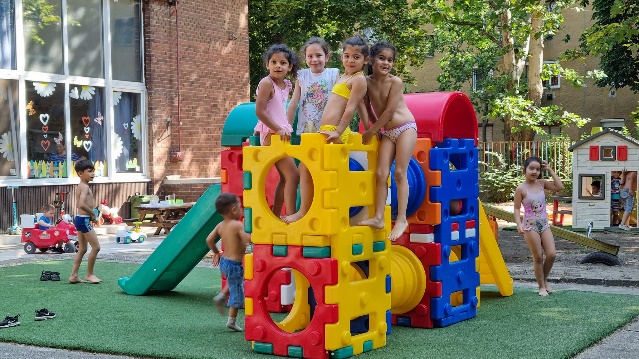 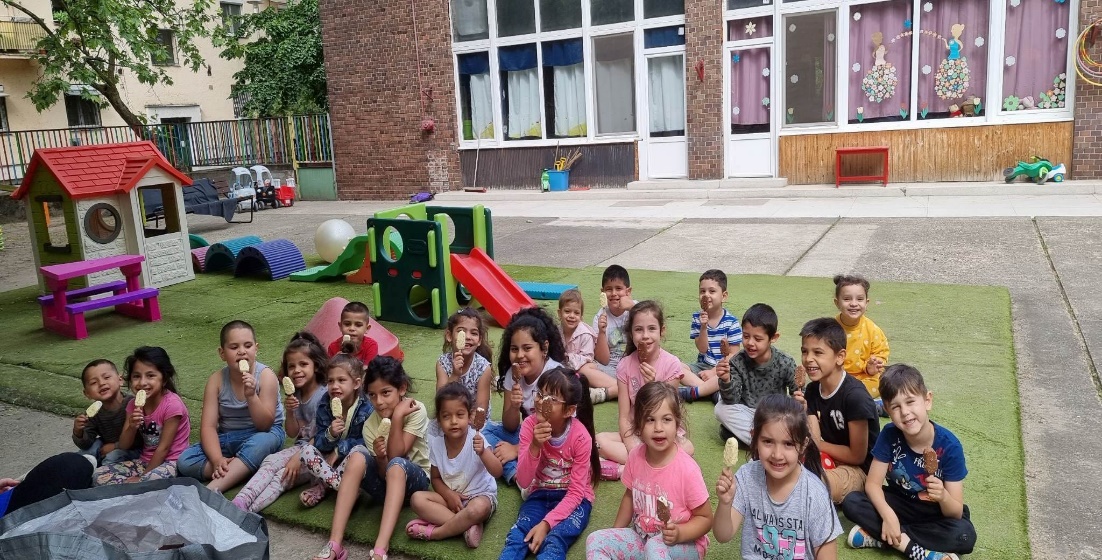